1.5% Agarózový gel – Identifikace Václavek
Žebříček – 100,200,300,400,500,600,700,800,900,1000,1500,2000
M
I
L
O
Š
P
S
K
P
K
K
K
J
A
Š
V
J
P
N
Z
L
Š
E
D
K
V
J
T
V
Z
M
*
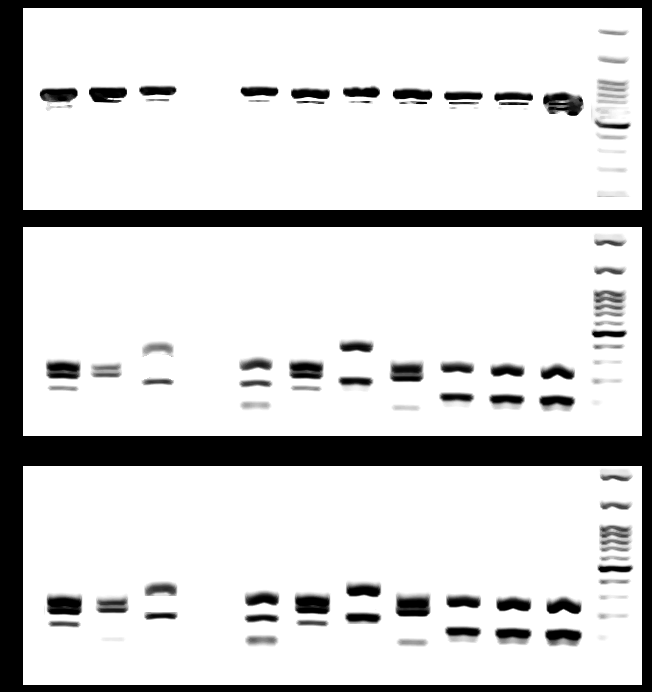 PCR
RA
RA
A
B
A
C
D
E
C
A
B
D
E
1.5% Agarózový gel – Identifikace Václavek
Žebříček – 100,200,300,400,500,600,700,800,900,1000,1500,2000
Ukázka separace jednotlivých druhů václavek
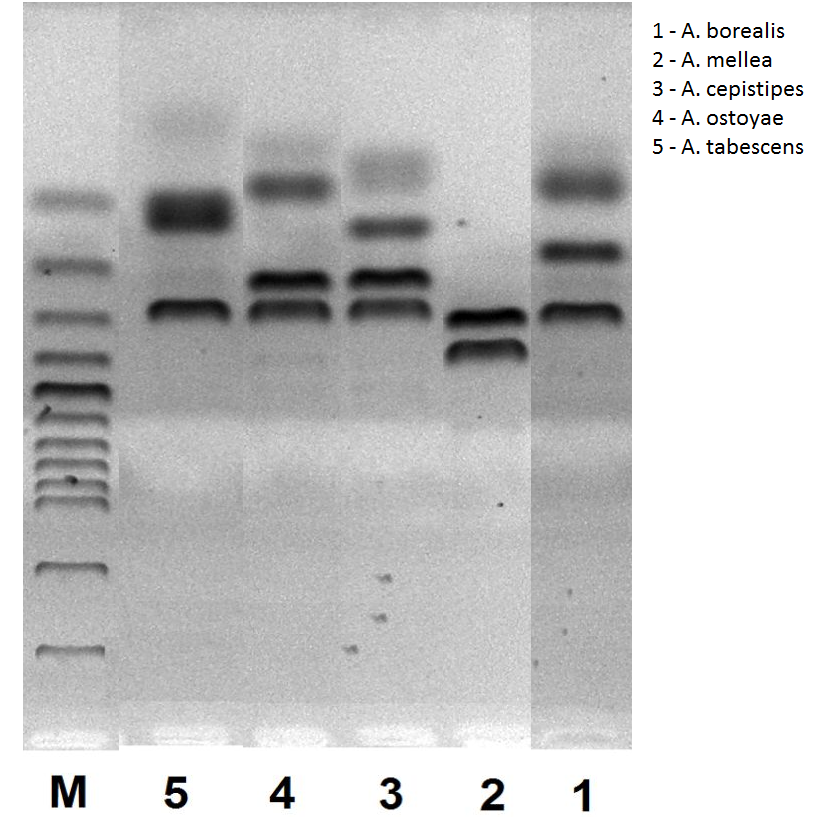 Nativní PAGE – aktivita APX
L3
L4
L4
L3
L4
L1
L2
L3
L1
L2
L1
CTRL
CTRL
CTRL
4.
5.
6.
7.
8.
9.
11.
10.
1.
2.
3.
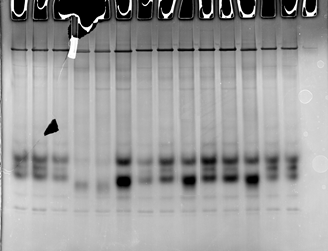 NEGATIV
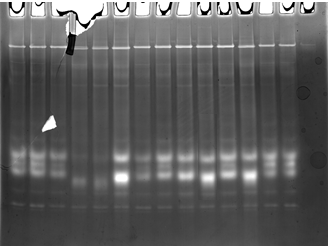 POZITIV
Nativní PAGE – aktivita APX
Skupina 2 a 3 měla nižší koncentraci proteinů ve vzorku, z tohoto důvodu je i detekovaná aktivita velmi slabá a řídit se podle skupin 5 a 6 mající stejnou látku

Skupina 8 by měla mít stejný profil jako skupiny 4 a 10, takže se řiďte podle nich. 

Níže ukázka nativního gelu barveného na coomasie, je vidět, že velké množství proteinů téměř nemigrovalo a je těsně pod rozhraním koncentračního a separačního gelu.
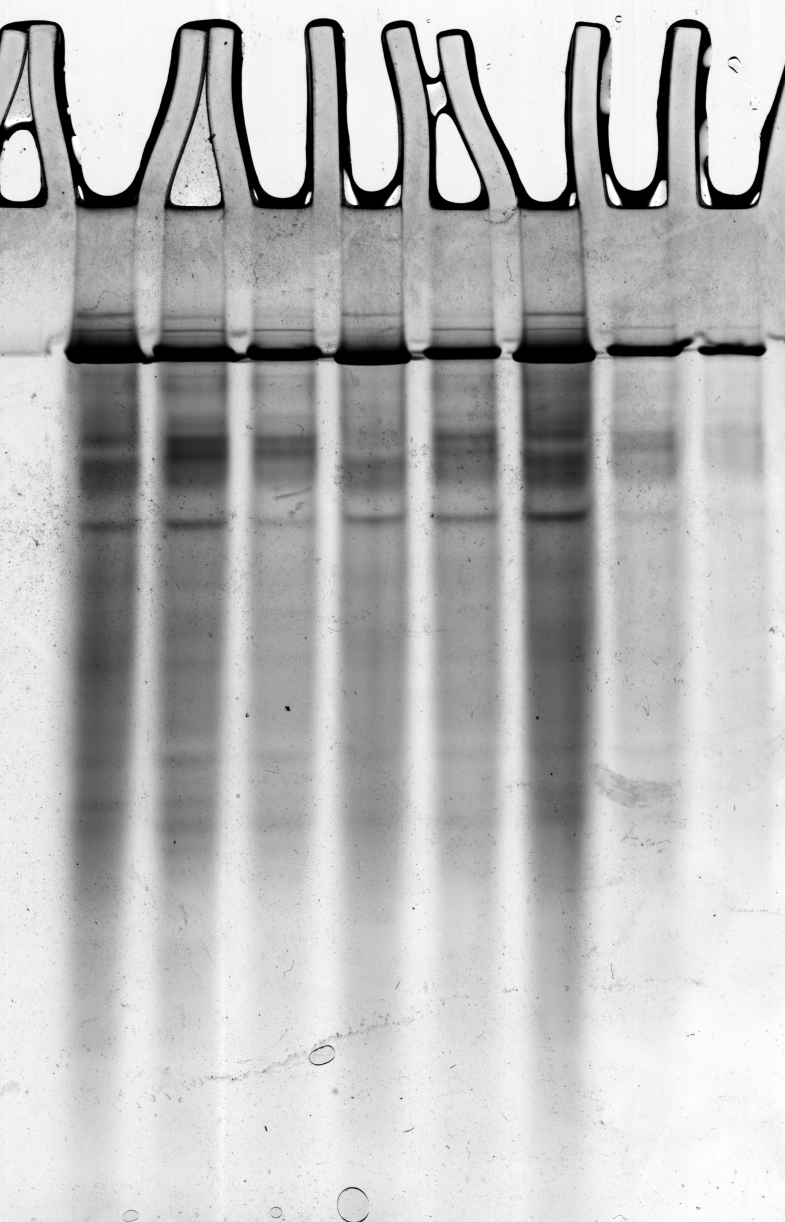 2% Agarózový gel – ADH
Žebříček – 100,200,300,400,500,600,700,800,900,1000,1500,2000
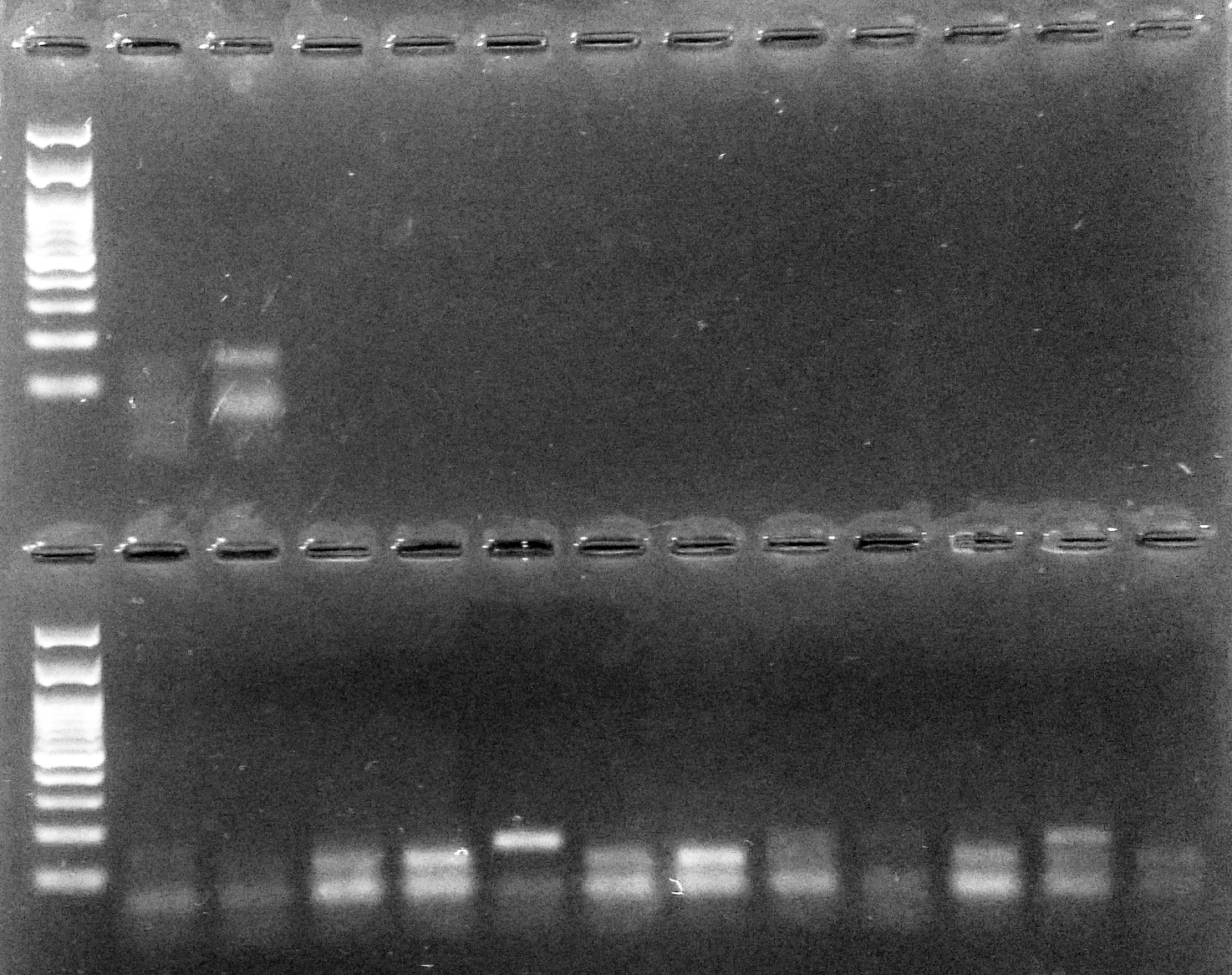 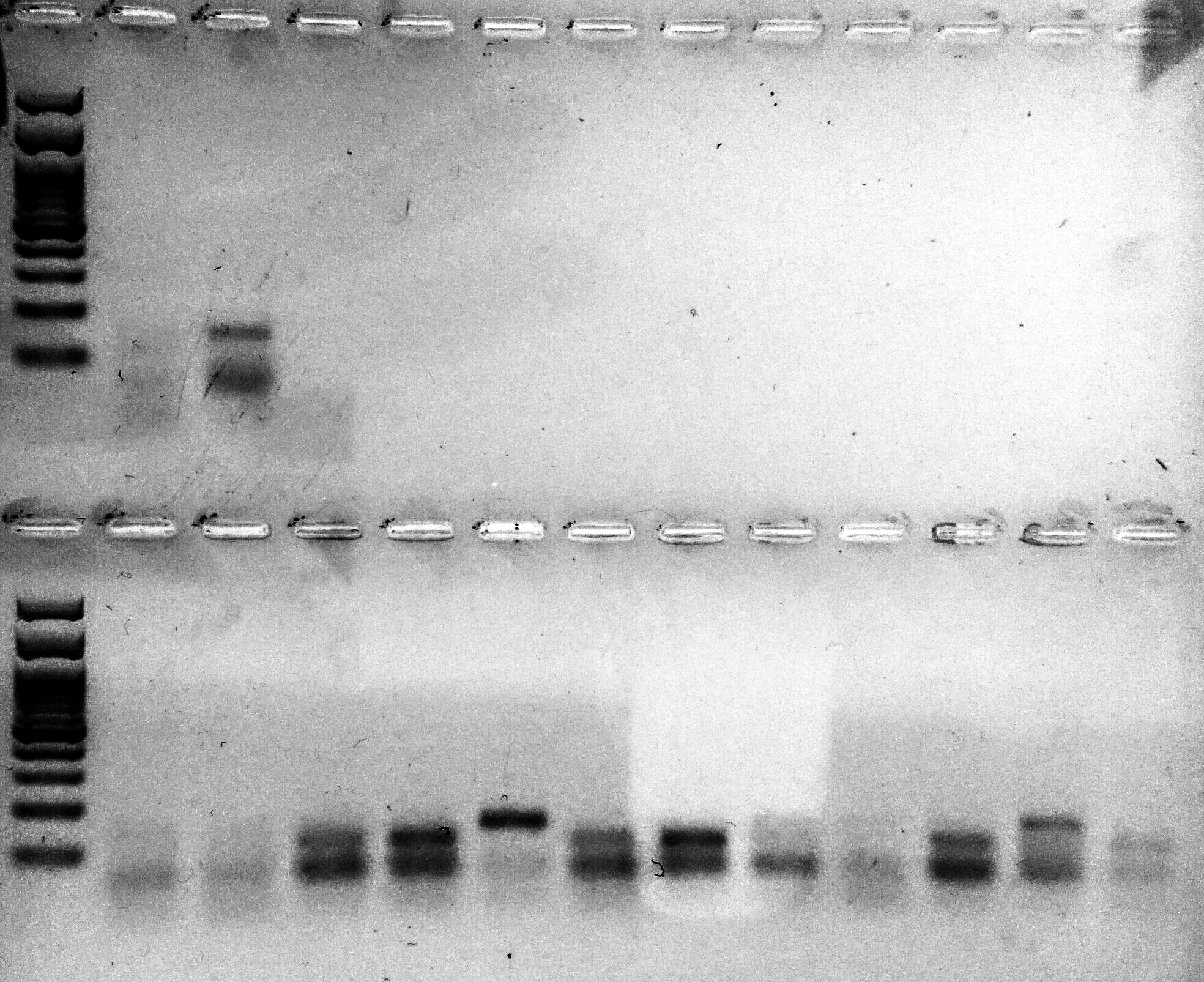 Sk11  Sk11
Sk1    Sk1     Sk2      Sk3    Sk4     Sk5    Sk6     Sk7    Sk8    Sk9    Sk10  Sk10
Hom1
Hom2
Het